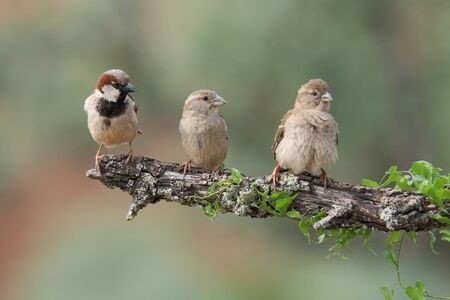 WELCOME
Knowledge for Healthcare
Mobilising evidence; sharing knowledge; improving outcomes.
HEE will work with partners to ensure equity of access and opportunity delivered by:

The right resources: Commitment to achieving equitable and sustainable funding for NHS knowledge and library services while giving systems value for money.

The right team with the right roles: Services with more knowledge specialists work with more teams, releasing more time for care, having a greater impact on patient care.

The right services: Knowledge services for all, built on the principles of equality, diversity and inclusion
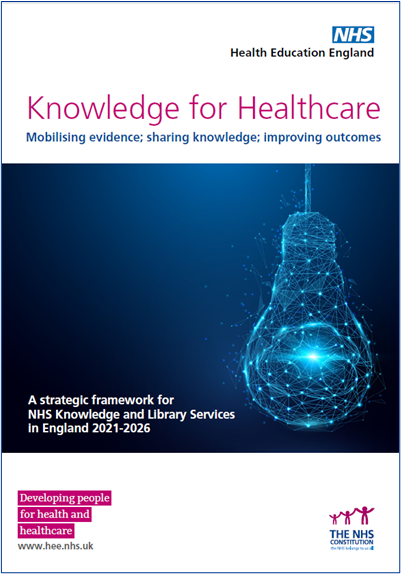 https://www.hee.nhs.uk/our-work/knowledge-for-healthcare
[Speaker Notes: Knowledge for Healthcare: mobilising evidence; sharing knowledge; improving outcomes – a strategic framework for NHS knowledge and library services in England 2021-2026 was published by Health Education England on 28 January 2021. 
 
This represents an important step forward. Given the current circumstances this was a ‘soft launch’. We have gone ahead so that we can continue to work effectively with networks, making progress with a clear sense of direction.
Our formal Parliamentary launch into the system is being rescheduled for later this year. 
Meanwhile, we are really pleased that Gill Furniss has sent a very warm message to all of you in her capacity as Chair of the All Party Parliamentary Group for Libraries..
 
You will find the strategy available in several formats at https://www.hee.nhs.uk/our-work/knowledge-for-healthcare 
Alongside the full document there is also an Executive Summary and an Easy Read version.
 
We want to thank all of you who have contributed your expertise, time and experience to help shape the strategy.
So many of you have been involved - by participating in network meetings, interviews, focus groups and surveys, by providing case studies, and as critical friends. 
The document itself is a testament to your work that of your fellow knowledge and library service teams across the country 

We welcome your ongoing involvement, and your continued commitment to ensuring that the right knowledge and evidence is used at the right time.]
Building capacity and capability to deliver Knowledge for Healthcare
From February 1st we are:  
formally establishing our Resource Discovery team led by Helen Bingham, to build greater capability for this workstream. 
expanding the London and Kent, Surrey Sussex team to serve London, the South East and South West led by Louise Goswami. 
advertising two new roles, based in the South East or South West:  a Deputy Head of Knowledge and Library Services post (Band 8B) and a Knowledge and Library Services Development Manager post (Band 7). 
From April 5th we are: 
bringing together a regional team to serve the East of England; Midlands; North East & Yorkshire and North West led by Ruth Carlyle.
[Speaker Notes: FOR RUTH AND COLLEAGUES
You may wish to flag at the end of this slide – Points of Contact
With the launch of Knowledge for Healthcare 2021-2026, we have revisited the evolution of the national knowledge and library services team, to build our capacity and capability to deliver on the strategy.  
What differences will you see in the Health Education England team?  
From February 1st we are:  
•formally establishing our Resource Discovery team led by Helen Bingham, to build greater capability for this workstream. 
•expanding the London and Kent, Surrey Sussex team to serve London, the South East and South West led by Louise Goswami. 
•advertising two new roles, based in the South East or South West:  a Deputy Head of Knowledge and Library Services post (Band 8B) and a Knowledge and Library Services Development Manager post (Band 7).  
From April 5th we are: 
•bringing together a regional team to serve the East of England; Midlands; North East & Yorkshire and North West led by Ruth Carlyle.  
For some networks there will be a change to your first point of contact. Regional leads will follow up from this briefing with a separate email where this is the case.]
Your first point of contact:
Resource Discovery
Library Management systems, consortia purchasers, e-books, OpenAthens and all resource discovery initiatives
Becky.Williams@hee.nhs.uk

North West
For all other queries, staff and service development, quality improvement and so on, your initial point of contact will be 
Gil.Young@hee.nhs.uk

North East, Cumbria, Yorkshire and Humber
For all other queries, staff and service development, quality improvement and so on, your initial point of contact will be 
Joanne.Naughton@hee.nhs.uk
[Speaker Notes: From 1st February 2021

your first point of contact for any the technical stuff such as library management systems, consortia purchasers, e-books, OpenAthens and all resource discovery initiatives will be Becky Williams – becky.williams@hee.nhs.uk
For all other queries, staff and service development, quality improvement and so on, your initial point of contact will be 

North East, Cumbria, Yorkshire and Humber	Joanne Naughton - joanne.naughton@hee.nhs.uk
North West  gil.young@hee.nhs.uk]
Celebrating Knowledge and Library Services26-30 April 2021
HEE is developing a National NHS Knowledge and Library Services Awareness Week 
Date chosen after your feedback
Vision to make it an annual event 
Opportunity to join this national campaign to raise awareness of all that we do
A five-day programme will focus on key elements of our work – locally within organisations and nationally with a higher profile PR programme
HEE will formally launch Knowledge for Healthcare
And e-promotional pack will be provided, co-produced with volunteers
To find out more email sue.robertson@hee.nhs.uk
[Speaker Notes: We listened to your feedback and have chosen this week in April to celebrate all that Librarians and Knowledge and Library specialists do and the services that they offer. April 26-30 2021.

76% thought it was a good idea and the majority vote to 36% suggesting April as the best time of year.

We would like to invite volunteers from across the team (all K&L staff) to join us to help plan and shape this campaign. We are at an early stage of planning and will send expressions of interest to be involved through short meetings, email, short surveys and feedback on designs/collateral – for example to plan what materials will be useful for you to use in your organization.   Expressions of interest to helen.gray@hee.nhs.uk (or Sue)]
Service status – snapshot – 3 questions
Is your service open and staffed as normal?
#82364

2. Has your library space been used for another purpose (eg vaccinations or staff rest area)?
#26167

3. Have library staff been redeployed to other areas?
#26168
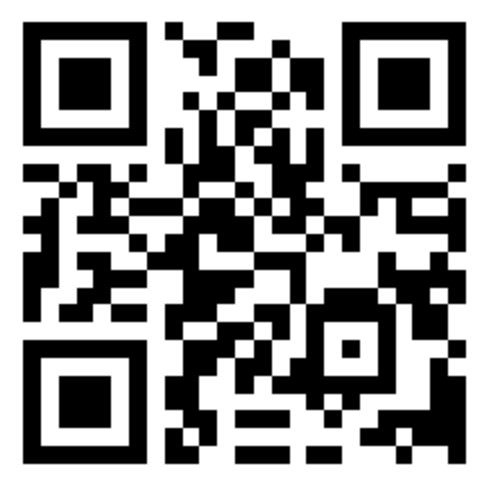 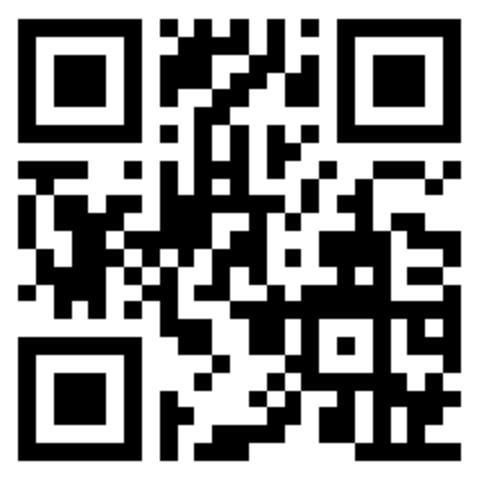 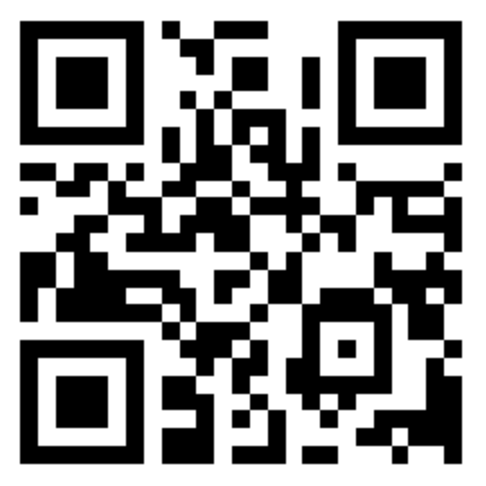 www.slido.com
[Speaker Notes: North

We spoke to you individually in November to see how things have been going. But we know things have been changing again for you and your services in this wave of the pandemic. We’d like to get a quick update on how things are.

This time we've got three questions.

Use the QR code or go to www.slido.com and enter the # or the link in the chat to open each poll.

Question 1
https://app.sli.do/event/ehzbgc5r
#82364

Is your service open, closed, staffed or unstaffed?
Open and staffed as normal: Physical space is open. Most LKS staff onsite.
Open and unstaffed: Physical space is accessible but not staffed. Staff working from home and services being provided virtually.
Open with minimum staffing: Physical space is accessible. One or more LKS staff onsite (e.g. on a rota) but others working from home.
Physical space not accessible. Staff working from home and services being provided virtually.
Service is routinely delivered virtually and is continuing to operate as before.
Other


Question 2
https://app.sli.do/event/spq2b97i
#26167

Has your library space been used for another purpose?
Yes
No


Question 3
https://app.sli.do/event/ebvvrve9
#26167

Have library staff been redeployed to other areas?
Yes
No



To log into slido to reset or view results:
https://admin2.sli.do/events
Email: lks-lkss@hee.nhs.uk
Username: Fatima Almeda
Password: londonlinks1]
National Discovery Service
Working with EBSCO to configure EDS and 
Full Text Finder for September 2021
South West, Thames Valley and Wessex – Core content, local holdings and integration with the regional library management system
All other areas – Core content, local holdings
What if you already have a discovery service?
To maintain the level of service you current offer your users, continue your local service until LMS integration with the National Discovery Service has reached your region
[Speaker Notes: In December, we told you that EBSCO has been chosen as the supplier for the new, national discovery service.

Work is now underway to configure instances of EDS ready to start implementation in the Autumn.

From September, users will have the following access to resources through EDS:

Users in the South West, Thames Valley and Wessex will have a version of EDS which is fully integrated with their regional library management system, together with Core Content and local holdings
Users in all other areas of the country will receive a version which allows them access Core Content and local holdings

Future phases will include regional LMS integration for other areas.

To prepare for this, please make sure your current Link Resolver holdings are up-to-date by 19 February.

What should you do if you already have a Discovery Service?

If you are outside of the South West, Thames Valley and Wessex area and have an existing Discovery Service in place, you are advised to maintain that subscription until the National Discovery Service can offer you the full, LMS-integrated experience.]
OUP and Kortext e-books
National subscription to OUP Handbooks, Textbooks and Emergencies titles from 1 April 2021 for three years:
Access will be enabled soon
Look out for further details, promotional materials and MARC records 
Specialist Handbooks can be purchased at £1100 p.a. per trust
Find title lists

Local services may now purchase additional titles from Kortext:
To top-up the HEE-funded regional collections, services may now purchase additional titles, individually or collaboratively
Titles are purchased in perpetuity with 300 credits each, shared by the services in each collaborative
Contact your regional Resource Discovery lead if you'd like to join
If you have end of year funding you'd like to invest, Kortext can set up a deposit account for you
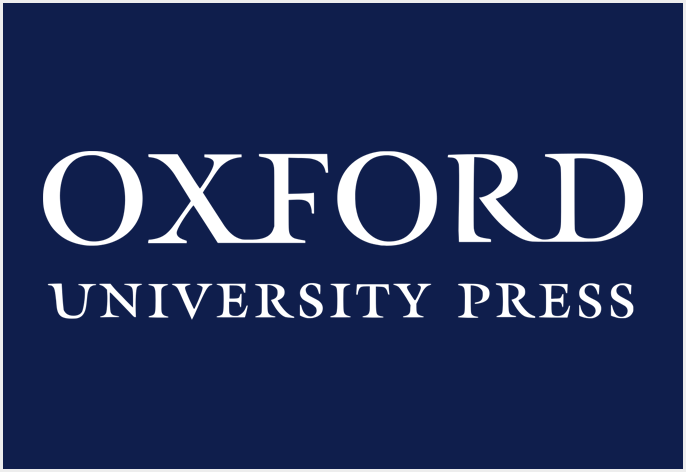 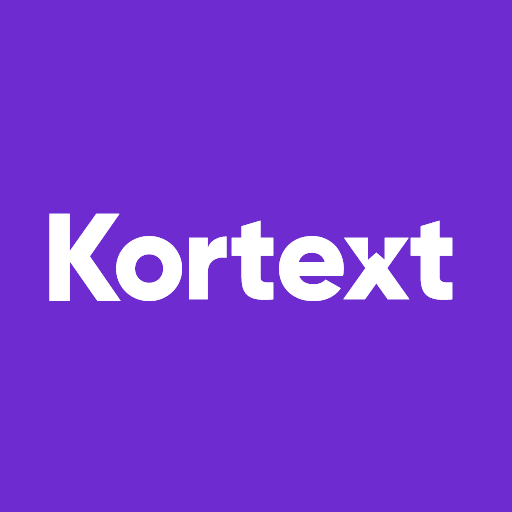 [Speaker Notes: National OUP collection
136 titles, list here Handbooks, Textbooks and ‘Emergencies in…’ titles from 1 April 2021 for three years, list here (we’ll provide a link to your spreadsheet) 
Already available across the north, access being extended to all organisations in the NHS in England OpenAthens structure (though not HEIs) 
Access will be enabled during Feb/March 
MARC records for library management systems will be supplied; the collection will be enabled in the new national discovery service and can meanwhile be enabled in local discovery systems, with DOIs at title and chapter level 
New editions will be included as they are published 
Promotional materials and library staff training coming soon 
Pro-rata refunds for any current subscriptions which extend beyond end March 2021 
Specialist Handbooks available to NHS trusts at a discounted price of £1100 p.a. Place orders directly with OUP, can pay in advance if helpful 

Link to titles is https://healtheducationengland.sharepoint.com/:f:/g/LKS/Ets6-q5kynpInFwYoiPRk9EBo6zBH1-leqAT_AkemyTThA?e=0kuU9T 


Kortext
Each region now has a collection of c.130 books purchased by HEE for everyone with an NHS OpenAthens account.  Your regional RD lead can provide MARC records and Wayfless URLs if you'd like to add these to your LMS.
Local services can purchase additional titles, individually or collaboratively, to build a wider collection
300 credits per title, unused credits carried forward each year, Kortext will provide data to help you monitor usage 
LKSS and M&E have had sessions with Kortext, sessions for north and south this month (South = Weds 10 Feb at 11am)]
Integrated Care Systems and CCGs
STPs have until April 2021 to become ICS

Each ICS will have one CCG 
    
ICS statutory bodies from April 2022
[Speaker Notes: 29 out of an original 42 STPs have already become Integrated Care Systems (ICS).  The remaining 13 STPs have until April to do this.

NHS England also requires clinical commissioning groups to merge so that from April there is one CCG per ICS.  

Legislative proposals, if accepted, will put ICSs on a statutory footing by as early as April 2022. 

NHS England has written to CCGs, recommending that they focus on “supporting primary care and providers to maintain and restore service” and that they should “redeploy [most of their clinical staff]… to the front line.”]
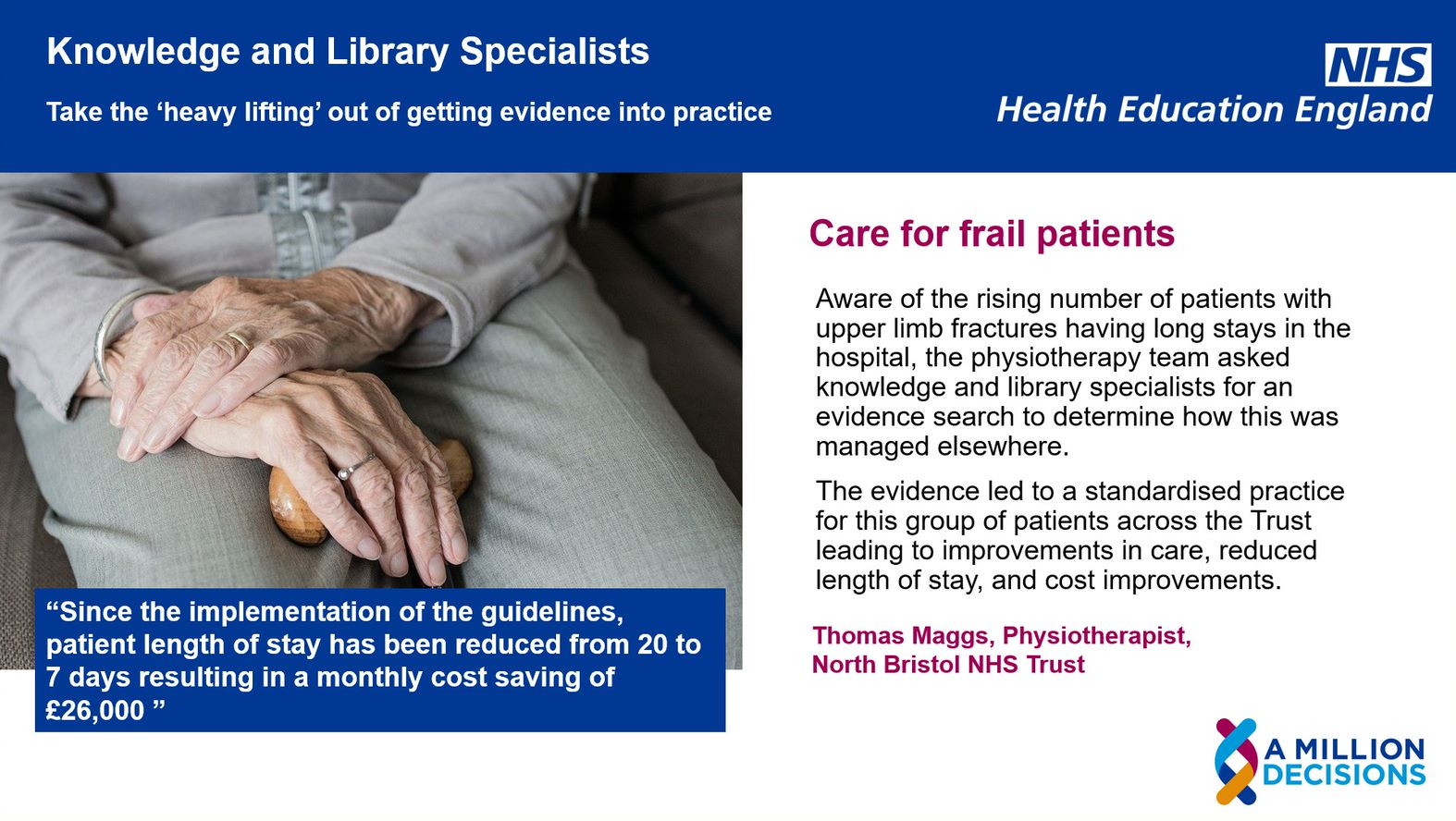 Impact Case study
[Speaker Notes: This month's Impact Case Study looks at some work undertaken at North Bristol Trust looking at practice and procedures relating to elderly patients with upper limb fractures.

The evidence search undertaken by the library team resulted in standardised practice which improved patient care, reduced length of stay, and saved money]
Question Time
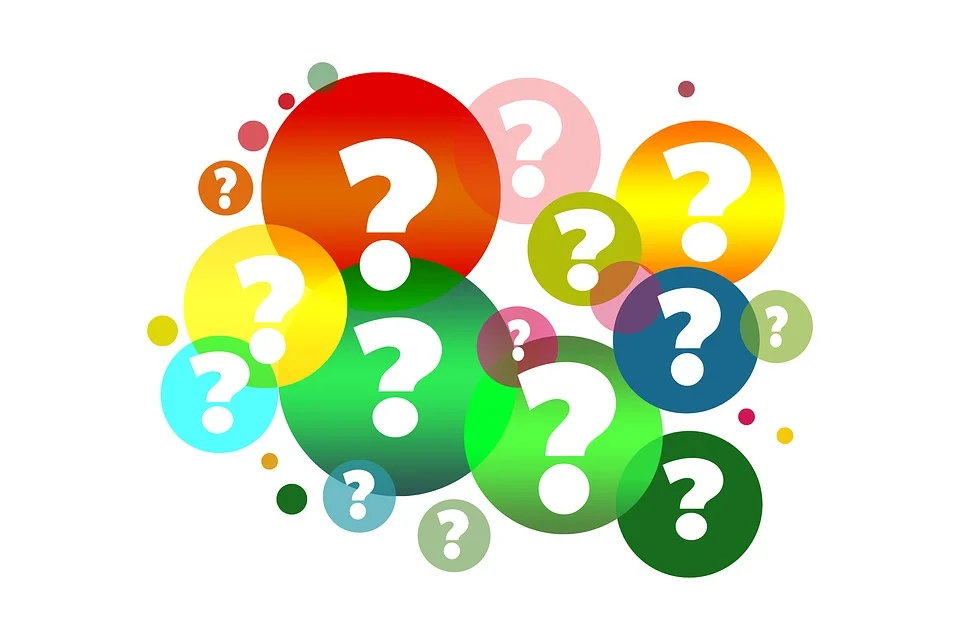 [Speaker Notes: Any questions?]